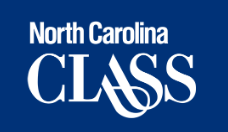 North Carolina Cooperative Liquid Assets Securities System(North Carolina CLASS)
July 20,  2023
Disclosures
This presentation is for informational purposes only. All information is assumed to be correct, but the accuracy has not been confirmed and therefore is not guaranteed to be correct. Information is obtained from third party sources that may or may not be verified. The information presented should not be used in making any investment decisions and is not a recommendation to buy, sell, implement, or change any securities or investment strategy, function, or process. Any financial and/or investment decision should be made only after considerable research, consideration, and involvement with an experienced professional engaged for the specific purpose. All comments and discussion presented are purely based on opinion and assumptions, not fact. These assumptions may or may not be correct based on foreseen and unforeseen events. All calculations and results presented are for discussion purposes only and should not be used for making calculations and/or decisions. The data in this presentation is unaudited.

A 'AAAm' rating by S&P Global Ratings is obtained after S&P evaluates a number of factors including credit quality, market price exposure, and management. For a full description on rating methodology, please visit www.spglobal.com. Ratings are subject to change and do not remove credit risk. 

The ‘AAAf’ rating is Fitch’s opinion on the overall credit profile within a fixed-income fund/portfolio and indicates the highest underlying credit quality of the pool’s investments. The ‘S1’ volatility rating is Fitch’s opinion on the relative sensitivity of a portfolio’s total return and/or net asset value to assumed changes in credit spreads and interest rates. The ‘S1’ volatility rating indicates that the fund possesses a low sensitivity to market risks. For a full description on rating methodology, please visit www.fitchratings.com. 

Performance results for California CLASS are shown net of all fees and expenses and reflect the reinvestment of interest and other earnings. Many factors affect performance including changes in market conditions and interest rates and in response to other economic, political, or financial developments. Investment involves risk including the possible loss of principal. No assurance can be given that the performance objectives of a given strategy will be achieved. California CLASS is not a bank. An investment in California CLASS is not insured or guaranteed by the Federal Deposit Insurance Corporation or any other government agency. Although the California CLASS prime-style fund seeks to preserve the value of your investment at $1.00 per share, it cannot guarantee it will do so. Past performance is not an indicator of future performance or results. Any financial and/or investment decision may incur losses, including loss of principal. Data unaudited. The ICE BofA ML 6-Month T-Bill Index is an unmanaged index that measures the returns of six-month U.S. Treasury Bills.
Investors cannot purchase the index directly. Fees will reduce returns. 

Public Trust is required to maintain a written disclosure brochure of our background and business experience. If you would like to receive a copy of our current disclosure brochure, privacy policy, or code of ethics, please contact us.
2
Legal Disclosure
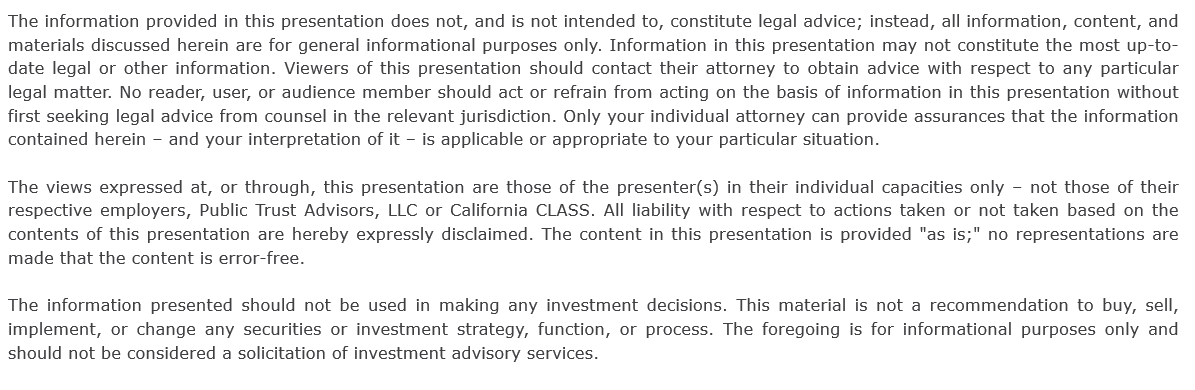 Please refer to the disclosure slide for additional information regarding this presentation.
3
NC CLASS – Highlights (1 of 3)
A new investment option for all qualifying NC Local Government Units
Organized as a commingled investment pool under the NC Interlocal Cooperative Agreement statutes.
Maintains the highest Principal Stability Fund Rating, AAAm rating from S&P
Seeks to provide a $1.00 stable net asset value (NAV) per share at all times
The three main objectives are safety, liquidity and then yield
Same day liquidity if transacted by 12noon ET each business day
Prime-style investment option utilizing available securities allowable under NC statute 159-30
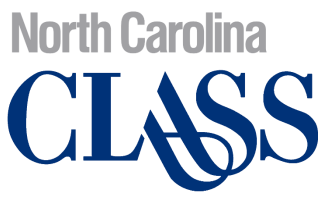 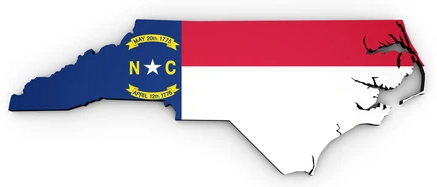 4
NC CLASS – Highlights (2 of 3)
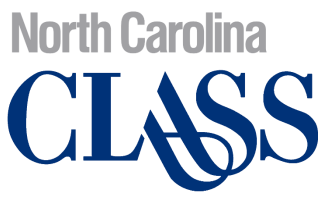 All transactions executed via our secure NC CLASS portal including future dated transactions
No transaction fees charged for participating; additionally, no fees by NC CLASS for incoming and outgoing money movements*
Unlimited number of subaccounts with no minimum balance requirements
Individual and consolidated reporting functionality; ability to export reporting data into excel
Committed team of client service reps for NC CLASS 
NC CLASS portal deploys comprehensive cyber security for data and safety of funds, including multi-factor authentication
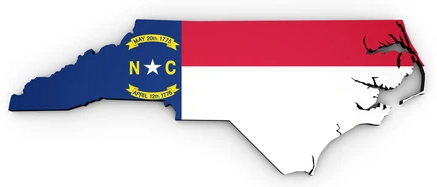 5
NC CLASS – Highlights (3 of 3)
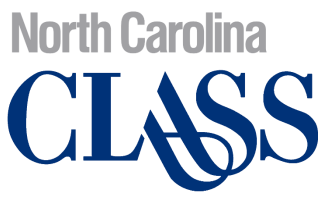 The NC CLASS Board of Trustees are comprised of NC Government Finance professionals providing oversight for the investment pool
Full transparency for all NC LGU’s on how the program is being run and administered
Service providers for NC CLASS include: 
Public Trust Advisors serves as Investment Advisor and Administrator
Fifth Third Bank serves as custodian
McGuire Woods serves as legal counsel
Cohen & Co. serves as Auditor
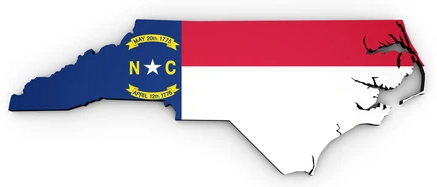 6